Вода -хороший растворитель  (вода может менять цвет,вкус,запах)
Цель урока:
 познакомить со свойством воды растворять в себе вещества,менять цвет и запах.
 Задачи урока: дать представление о воде как растворителе, о растворимых и нерастворимых веществах; познакомить с понятием «раствор». Заинтересовать учащихся исследовательской деятельностью, поиском новых проблем, вопросов.
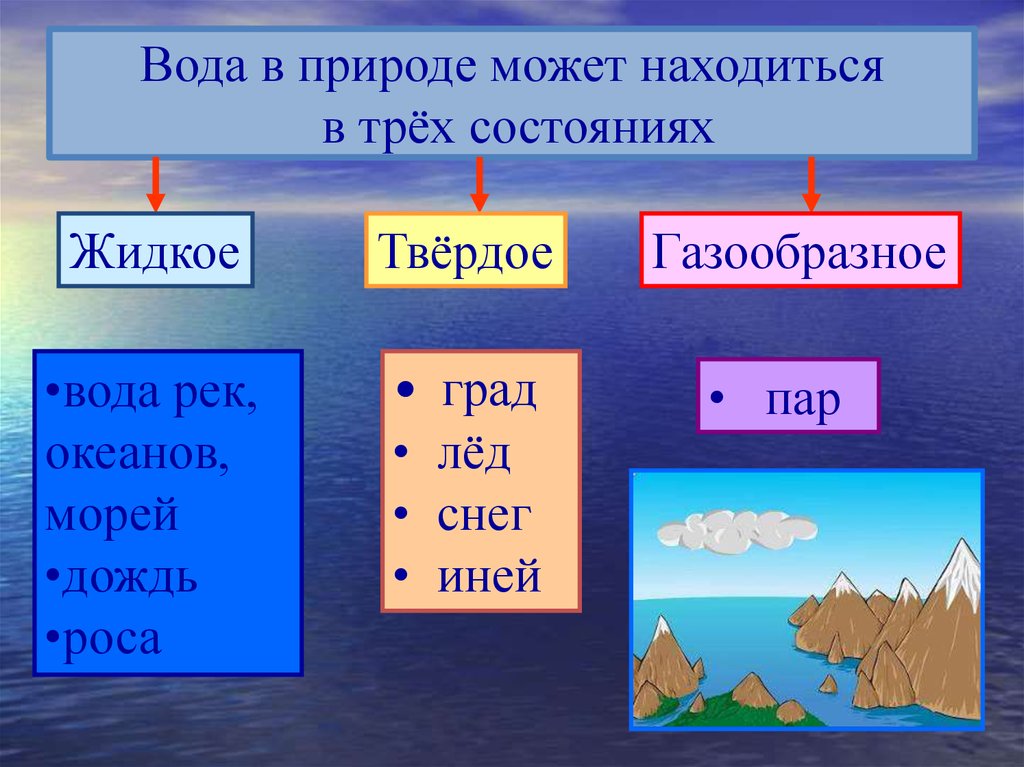 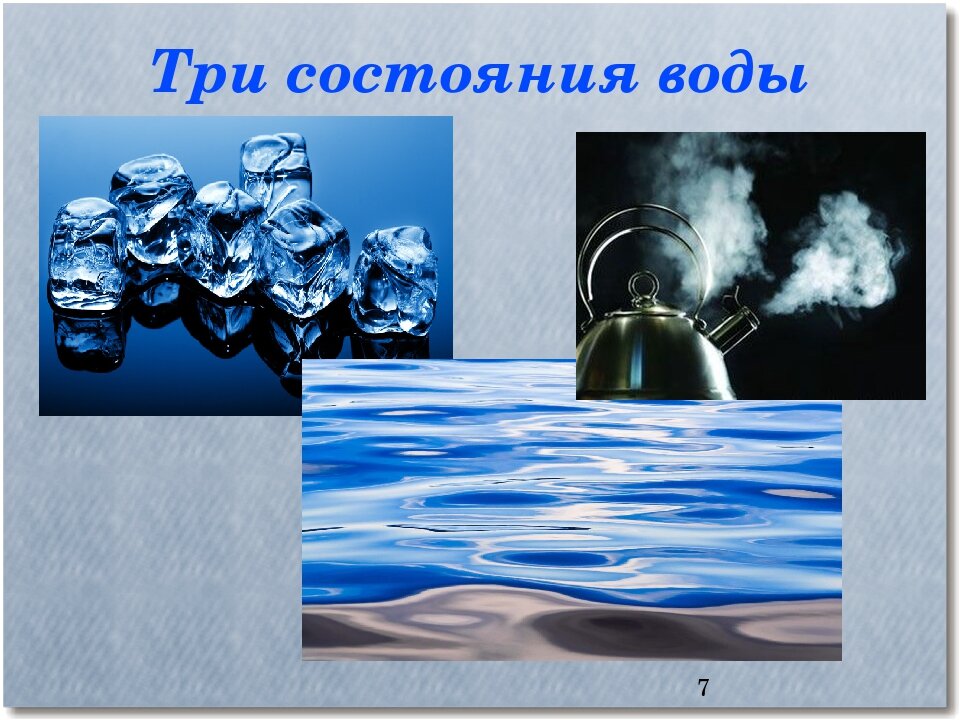 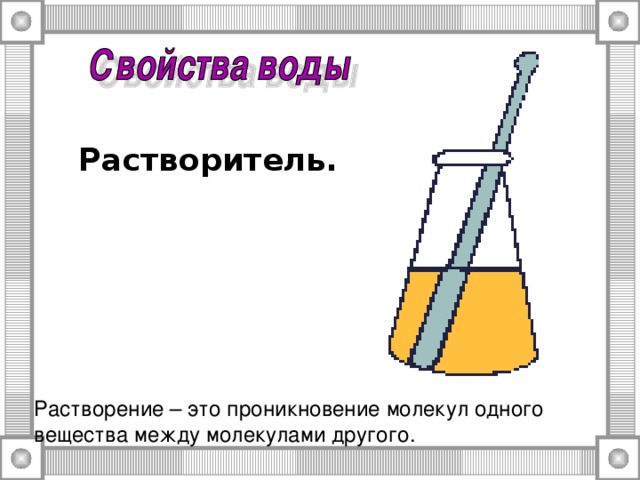 Вывод:Одни вещества хорошо растворяются в воде, другие плохо, а третьи почти не растворяются.
Вода с растворенными в ней веществами называется раствором!